FUN WITH NUMBERS
MATHEMATICAL TRICKS
INTRODUCTION TO VEDIC MATHEMATICS
Vedic Mathematics is a super fast way of making all Mathematical calculations easy and fast. About 5000 years back an era which was also known as the Golden Age Period, people used to calculate mentally and very accurately, without even using pen and paper, in no time. At that time, education was imparted in verbal form only. With time that knowledge also scattered.
WHAT ARE THE VEDAS?
As time passed by, a need was felt to document the knowledge of that time for the future generations and different Vedas were being written. Four main Vedas were written – Rigveda, Samveda, Yajurveda and Atharvaveda. Each of these deals with a specific set of subject. Out of these Atharvaveda contains all kinds of knowledge related to all kinds of sciences, be it architectural science, astronomical science or engineering science or science of mathematics.
VEDIC MATHS
Vedic Maths is the result of intuitive work of Late Swami Shri Bharati Krishna Tirthaji (1884 – 1960), the Shankaracharya of Puri. He studied the texts called ‘Ganit Sutras’ in deep silence in the forests of Shingeri for a period of 8 years long. He presented a glimpse of the high tech methods used in earlier times in the form of a system, now popularly known as ‘Vedic Mathematics’.
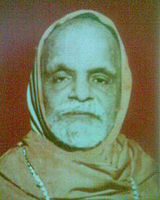